Fig. 1. Correlation of body weight change (%) and fasting duration (days) (Pearson's correlation coefficient r = ...
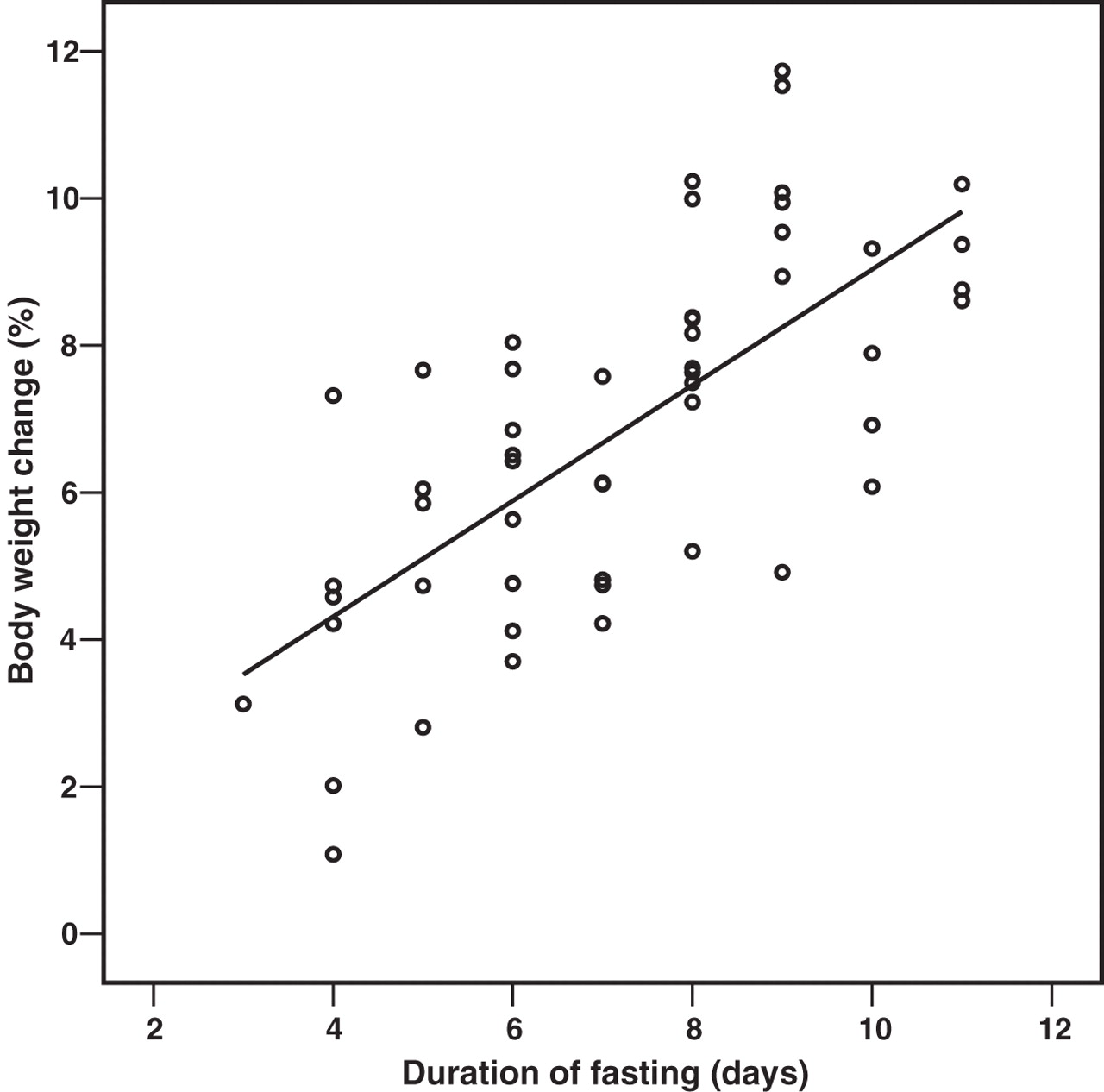 Carcinogenesis, Volume 27, Issue 7, July 2006, Pages 1398–1403, https://doi.org/10.1093/carcin/bgi337
The content of this slide may be subject to copyright: please see the slide notes for details.
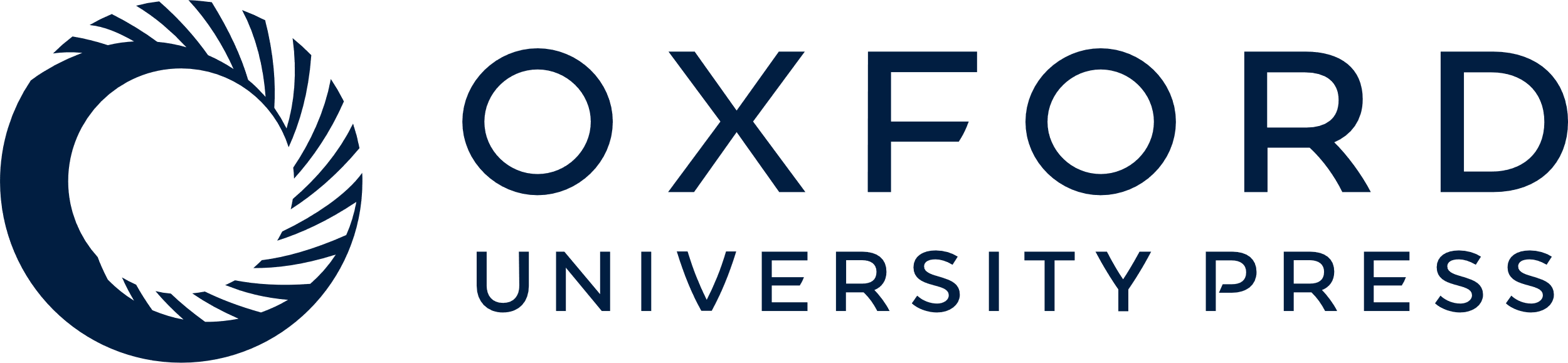 [Speaker Notes: Fig. 1.  Correlation of body weight change (%) and fasting duration (days) (Pearson's correlation coefficient r = 0.70, n = 52, P < 0.01). 


Unless provided in the caption above, the following copyright applies to the content of this slide: © The Author 2006. Published by Oxford University Press. All rights reserved. For Permissions, please email: journals.permissions@oxfordjournals.org]
Fig. 2. Urinary biomarkers of oxidative stress before and after fasting (solid bar: the median; dotted bar: mean; ...
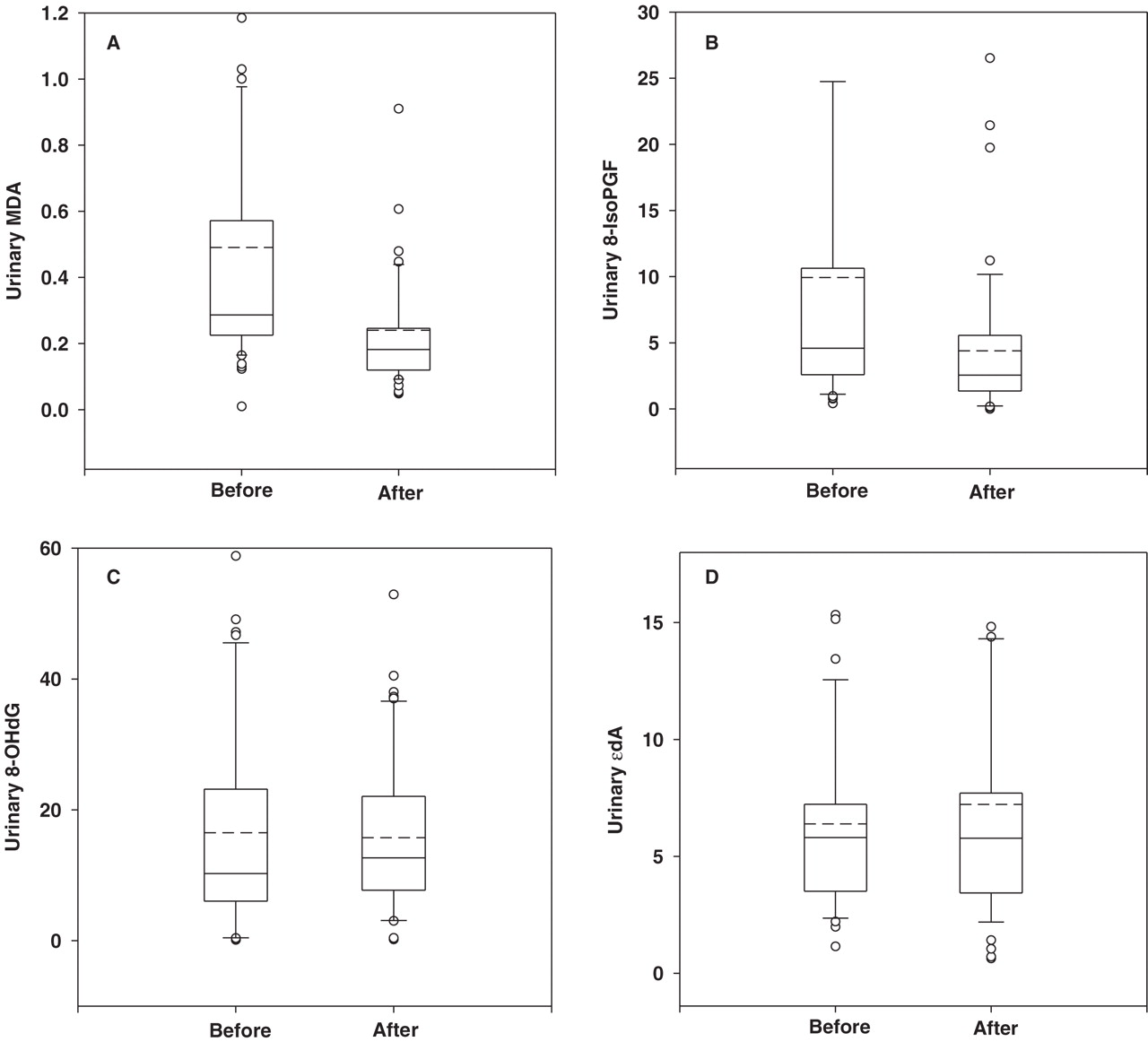 Carcinogenesis, Volume 27, Issue 7, July 2006, Pages 1398–1403, https://doi.org/10.1093/carcin/bgi337
The content of this slide may be subject to copyright: please see the slide notes for details.
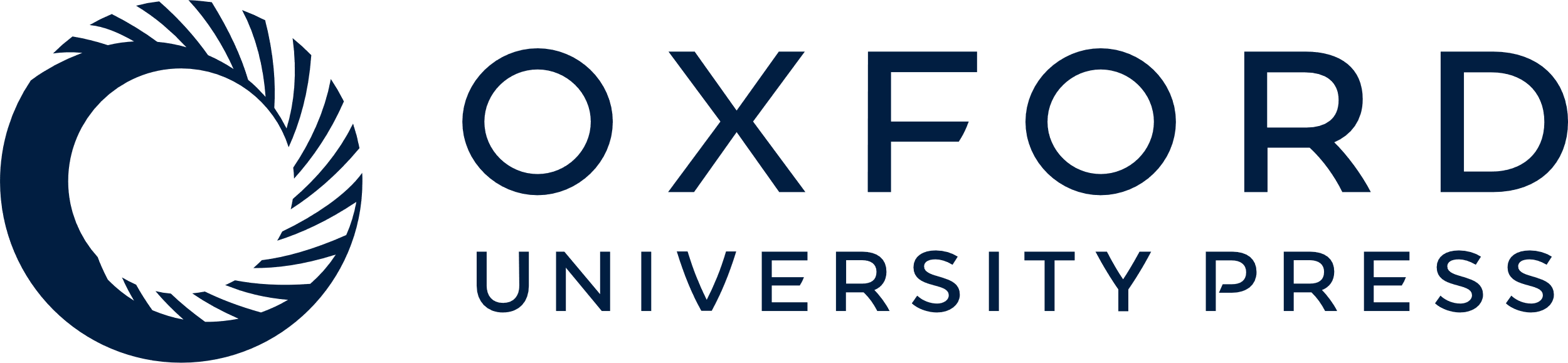 [Speaker Notes: Fig. 2. Urinary biomarkers of oxidative stress before and after fasting (solid bar: the median; dotted bar: mean; whiskers: the minimum and maximum; boxes: the first and third quartiles; dot: outlier). A: Urinary MDA (mg/g creatinine), B: Urinary 8-IsoPGF (mg/g creatinine), C: Urinary 8-OHdG (mg/g creatinine), D: Urinary ϵdA (f mol/μmol creatinine)


Unless provided in the caption above, the following copyright applies to the content of this slide: © The Author 2006. Published by Oxford University Press. All rights reserved. For Permissions, please email: journals.permissions@oxfordjournals.org]